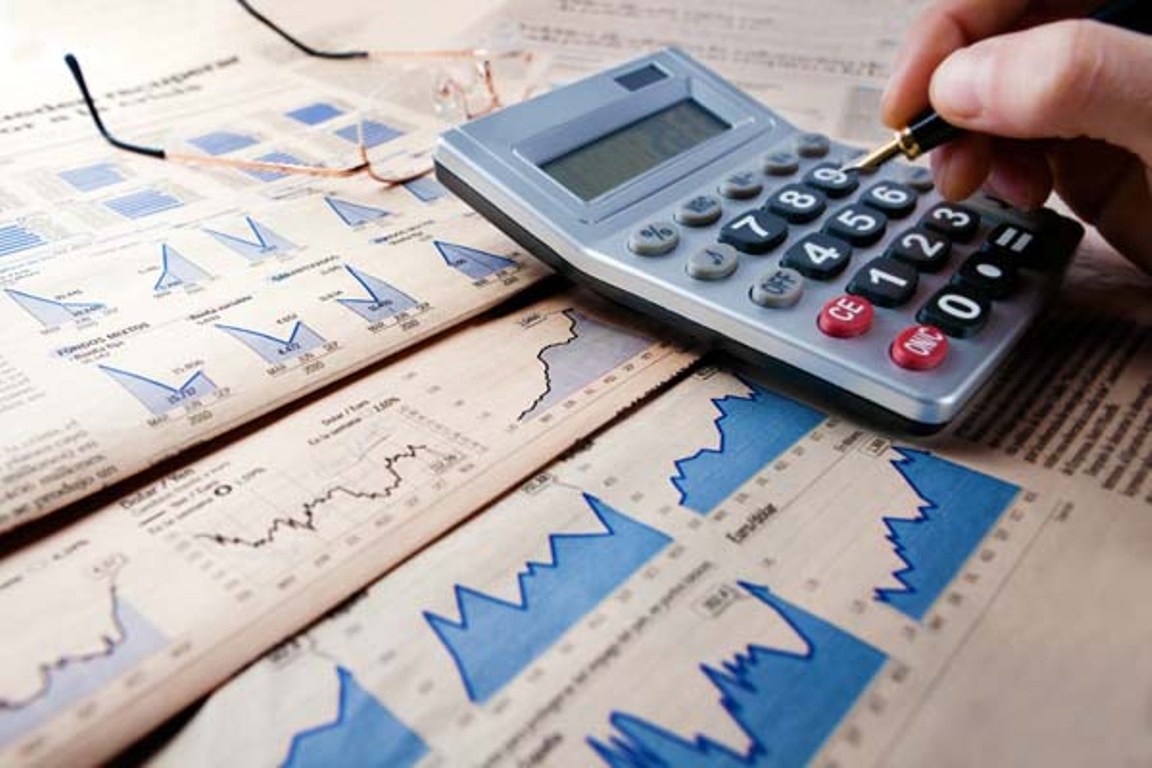 Бюджет для граждан
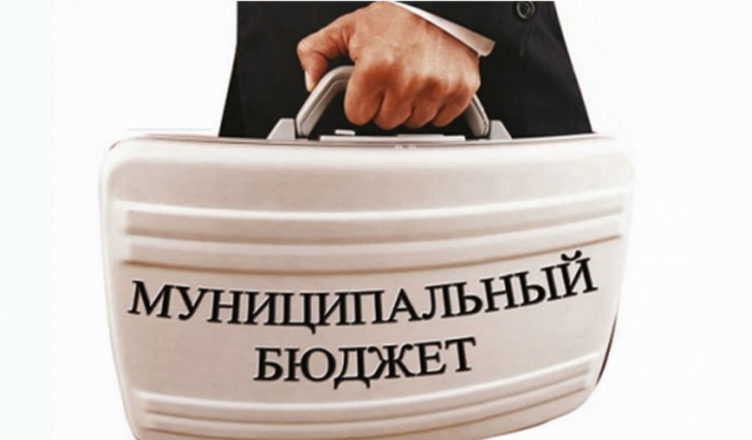 Уважаемые жители поселка имени К.Либкнехта!
Бюджет муниципального образования «поселок имени К.Либкнехта» на 2019 год и плановый период 2020 и 2021 годов сформирован сбалансированным по доходам и расходам (доходы=расходам). Приоритетными направлениями расходования бюджетных средств определены:
-выплата заработной платы с начислениями работникам бюджетной сферы;
-оплата потребленных топливно-энергетических ресурсов;
-уплата налогов;
Главный финансовый документ утверждается Решением Собрания депутатов поселка имени К.Либкнехта Курчатовского района Курской области, обсуждается на публичных слушаниях. При этом для нас важно ещё раз, в доступной форме, донести до жителей поселка информацию о распределении бюджетных средств по приоритетным направлениям. Именно этому и способствует «Бюджет для граждан». Информация доходчиво раскрывает основные понятия о бюджетном процессе в муниципальном образовании «поселок имени К.Либкнехта» Курчатовского района Курской области и позволит каждому жителю изучить основные направления бюджетной политики поселка.

Мы открыты для Ваших замечаний и конструктивных предложений.

Глава поселка им.К.Либкнехта                                               А.М. Туточкин
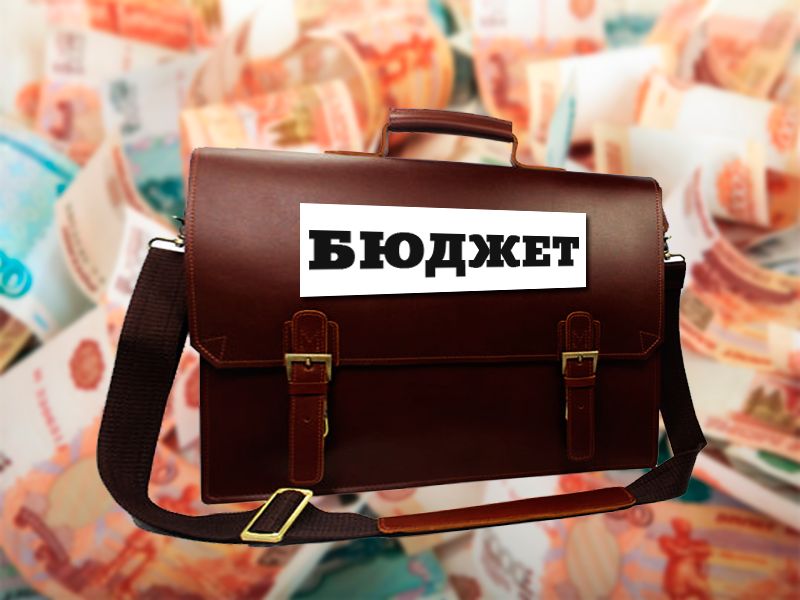 Бюджет – форма образования и расходования денежных средств,
 предназначенных для финансового обеспечения задач и функций государства и местного самоуправления.
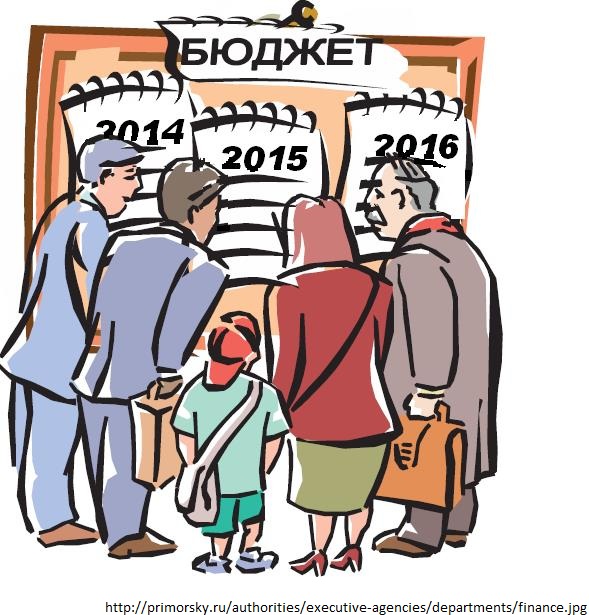 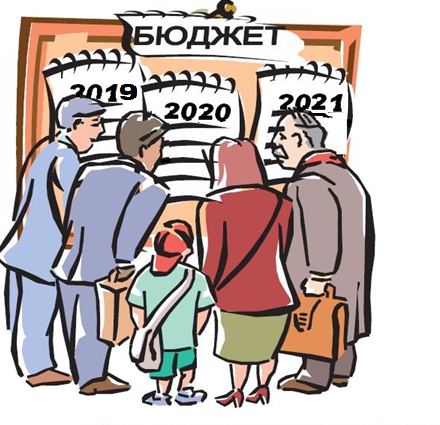 Бюджет  для граждан – аналитический документ, разрабатываемый в целях представления гражданам актуальной информации о бюджете в формате, доступном для широкого круга пользователей.
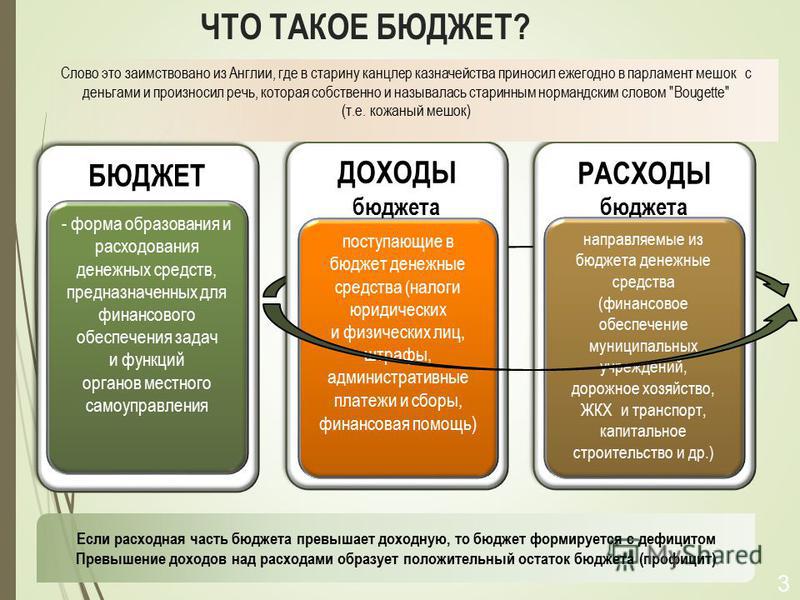 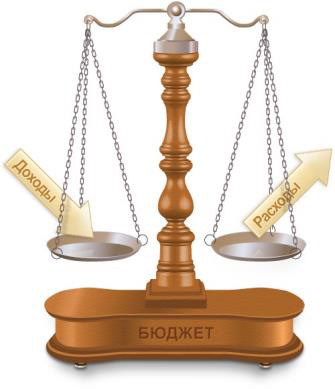 ДОХОДЫ –это денежные 
средства 
поступающие 
в бюджет
РАСХОДЫ – это денежные 
средства
выплачиваемые 
из бюджета
ДОХОДЫ>РАСХОДОВ =ПРОФИЦИТ БЮДЖЕТА

РАСХОДЫ  > ДОХОДОВ= ДЕФИЦИТ БЮДЖЕТА
Из каких поступлений формируется доходная часть бюджета муниципального образования «Поселок имени К.Либкнехта»
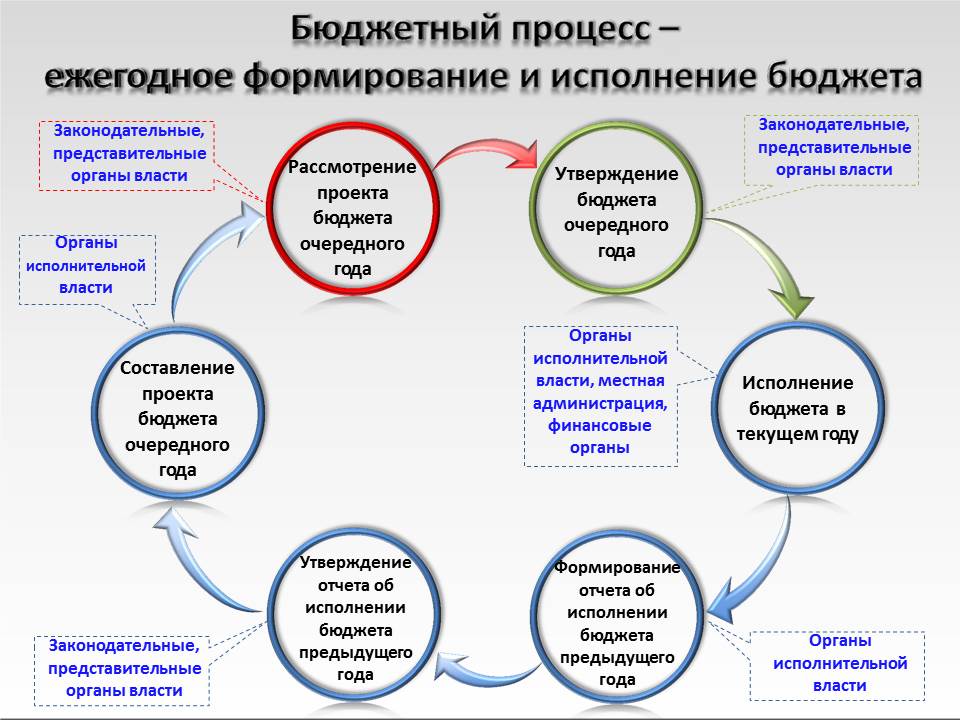 Доходная часть бюджета муниципального образования сформирована по двум основным группам:

Общий объём доходов в 2019 году 17069,875 тыс.руб.
Доходная часть бюджета сформирована по двум основным группам:

Общий объём доходов в 2020 году 16163,679 тыс.руб.
Доходная часть бюджета сформирована по двум основным группам:

Общий объём доходов в 2021 году 16273,376 тыс.руб.
Структура собственных доходов бюджета муниципального образования «поселок имени К.Либкнехта», на 2019 год, всего – 12985,193 тыс.руб.
Структура собственных доходов бюджета муниципального образования
 «поселок имени К.Либкнехта», на 2020 год,
 всего – 13235,601 тыс.руб.
Структура собственных доходов бюджета муниципального образования
 «поселок имени К.Либкнехта», на 2021 год,
 всего – 13536,010 тыс.руб.
Межбюджетные трансферты – основной вид безвозмездных перечислений
Межбюджетные трансферты – денежные средства, перечисляемые из одного бюджета бюджетной системы РФ другому.
Структура безвозмездных поступлений бюджета муниципального образования «поселок имени К.Либкнехта» 
на 2019 год   4084,682 тыс.руб.
Структура безвозмездных поступлений бюджета муниципального образования «поселок имени К.Либкнехта»
 на 2020 год    2928,078 тыс.руб.
Структура безвозмездных поступлений бюджета муниципального образования «поселок имени К.Либкнехта»
 на 2021 год    2737,366 тыс.руб.
понятие и типы расходных обязательств
Расходное обязательство – обязанность выплатить денежные средства из соответствующего бюджета
Удельный вес расходов в разрезе функциональной структуры в общем объёме бюджета муниципального образования «поселок имени К.Либкнехта» на 2019 год (17069,875 тыс. руб.)
Удельный вес расходов в разрезе функциональной структуры в общем объёме бюджета муниципального образования «поселок имени К.Либкнехта» на 2020  год (16163,679 тыс. руб.)
Удельный вес расходов в разрезе функциональной структуры в общем объёме бюджета муниципального образования «поселок имени К.Либкнехта» на 2021  год (16273,376 тыс. руб.)
Что такое муниципальные программы?
Муниципальная программа (далее программа) – увязанный по задачам, ресурсам и срокам выполнения комплекс социально-экономических, организационно-хозяйственных, научно-исследовательских и других мероприятий, обеспечивающих эффективное решение системных проблем экономического, социального, экологического и культурного развития муниципального образования, полностью или частично финансируемых из бюджета муниципального образования, разработанных на срок более одного года.
Распределение бюджетных ассигнований по муниципальным программам муниципального образования «поселок имени К.Либкнехта» Курчатовского района Курской области
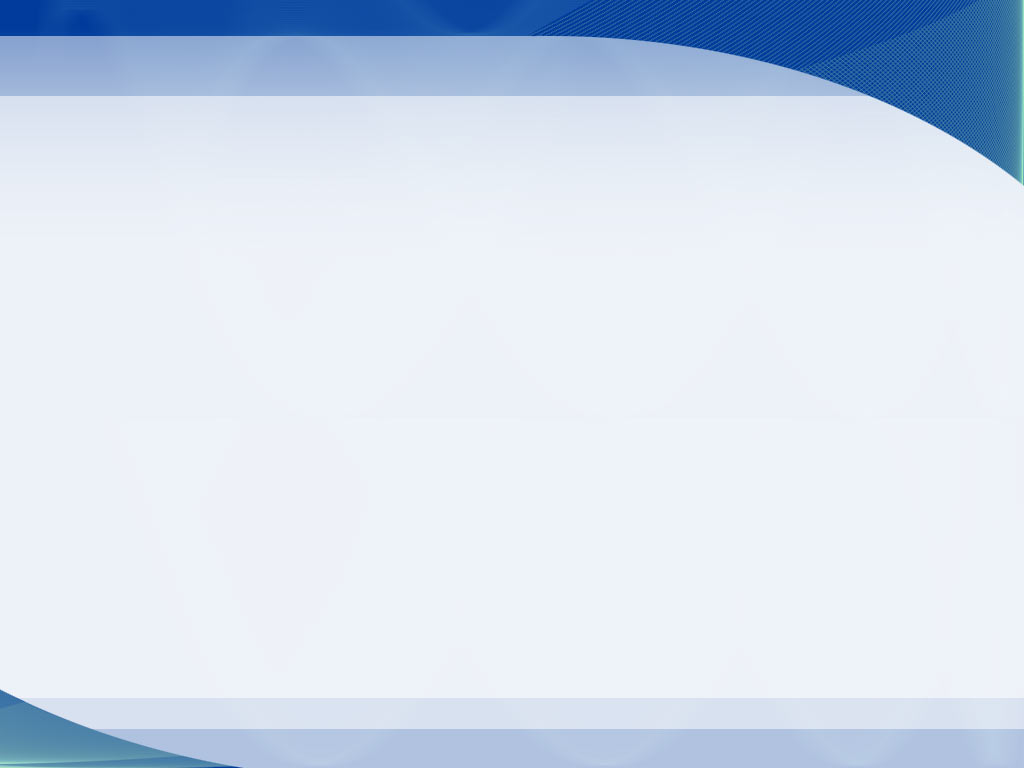 Спортивная жизнь
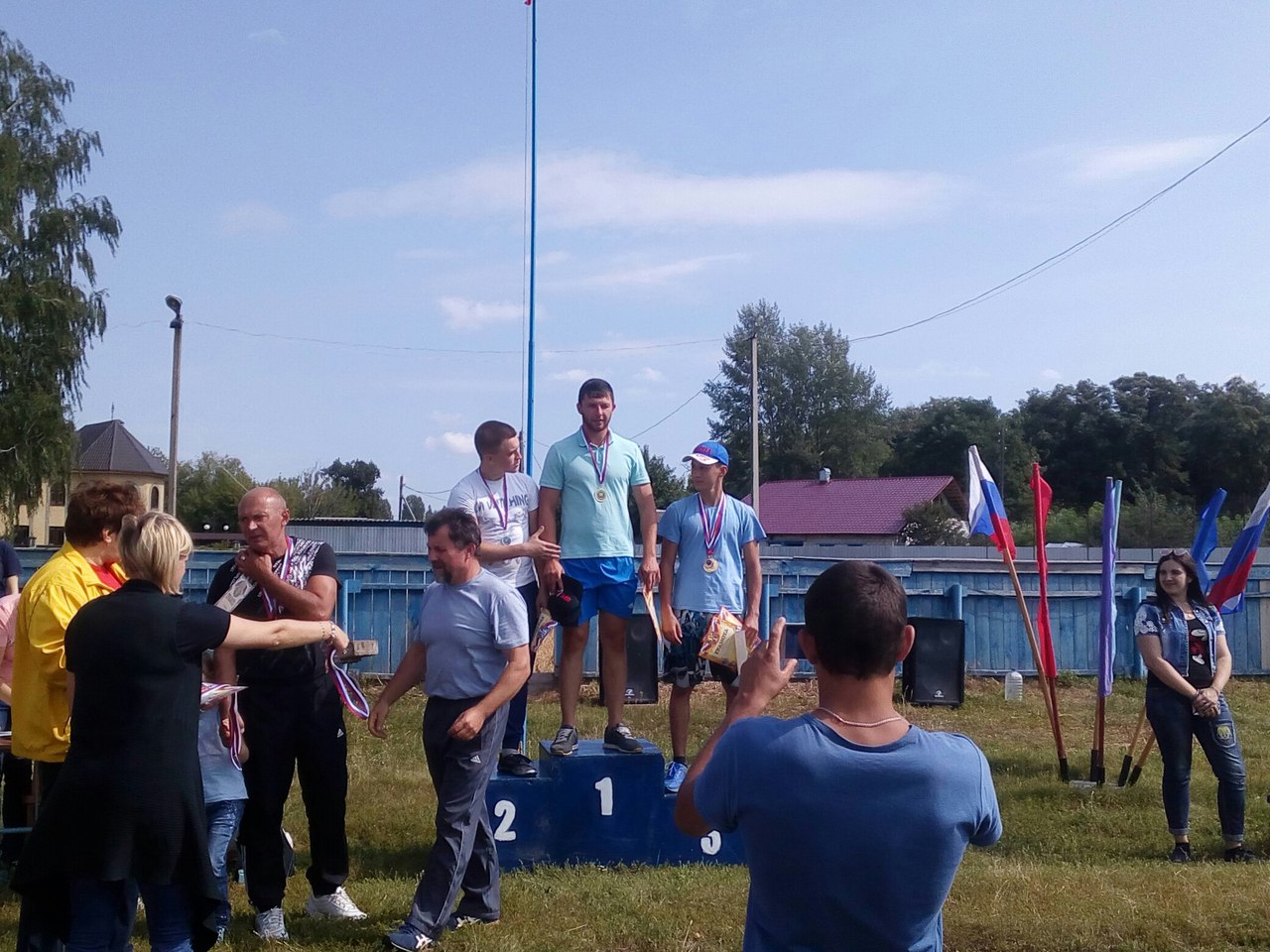 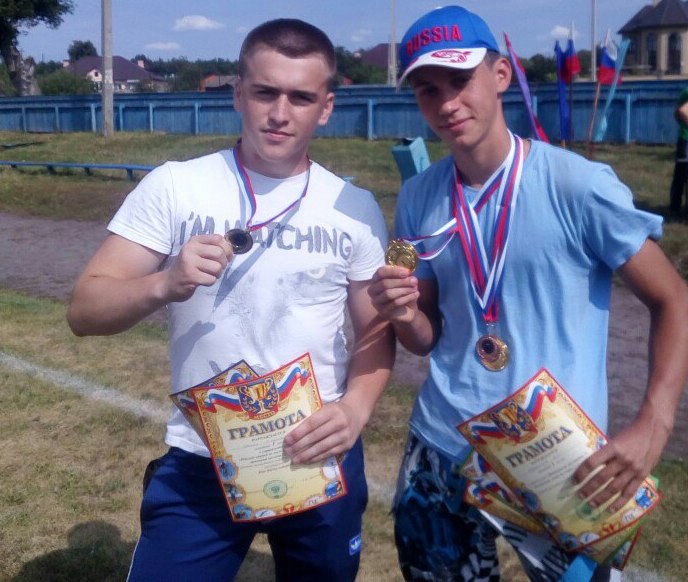 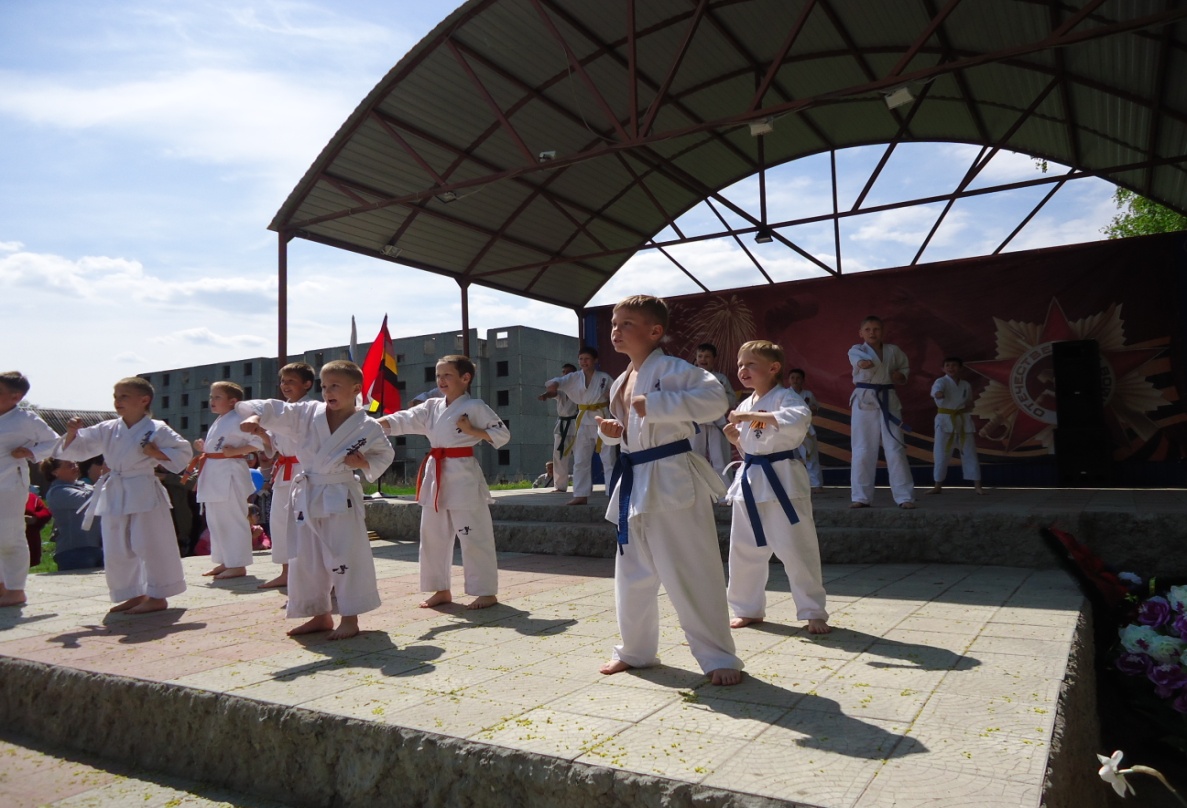 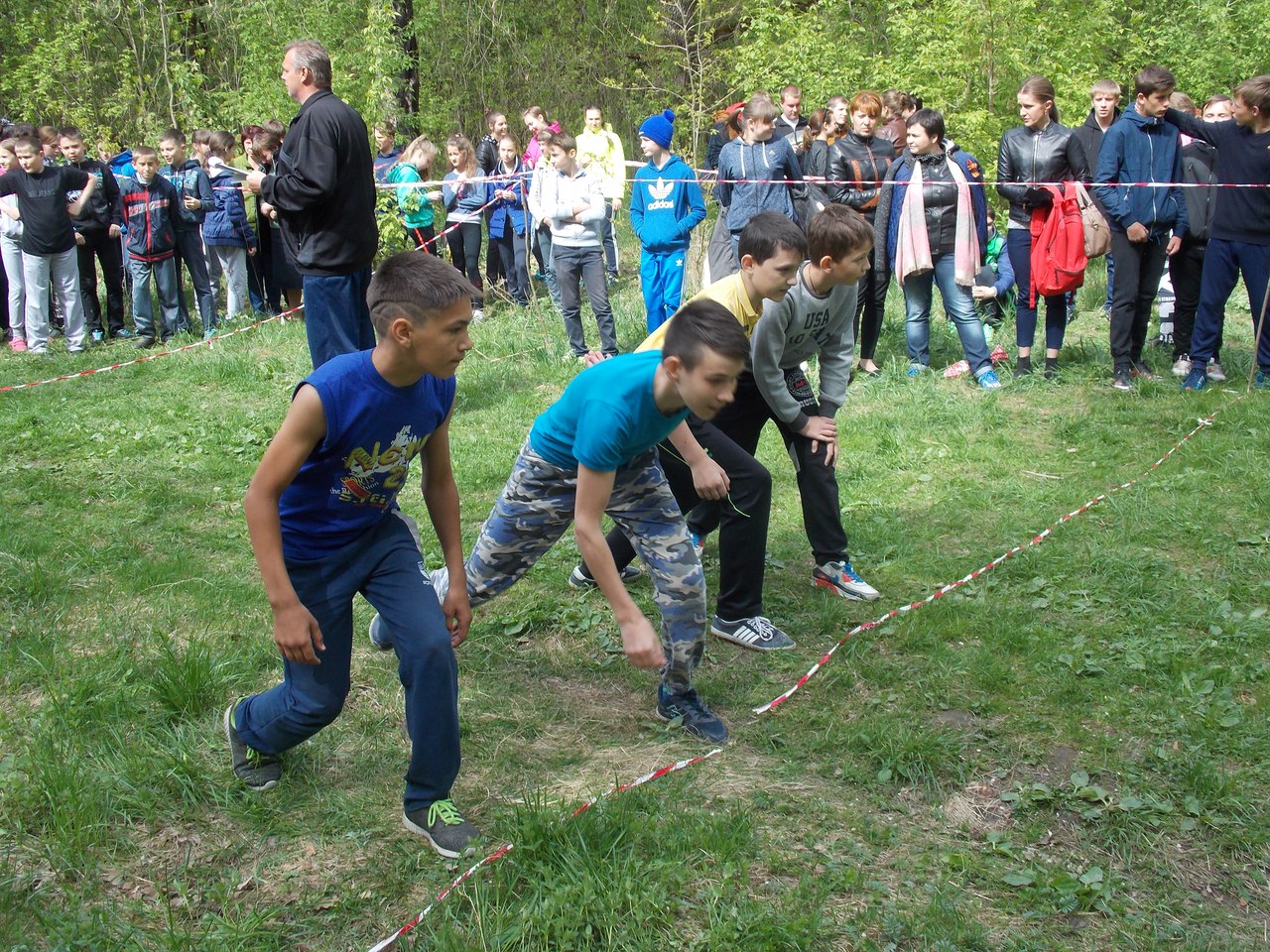 Расходы на развитие физической культуры и спорта на 2019-2021 годы
Всего расходов:

на 2019 год – 100000 руб.

на 2020 год – 100000 руб.

на 2021 год – 100000 руб.
Основное мероприятие «Обеспечение участия в областных соревнованиях и развития спортивного резерва»
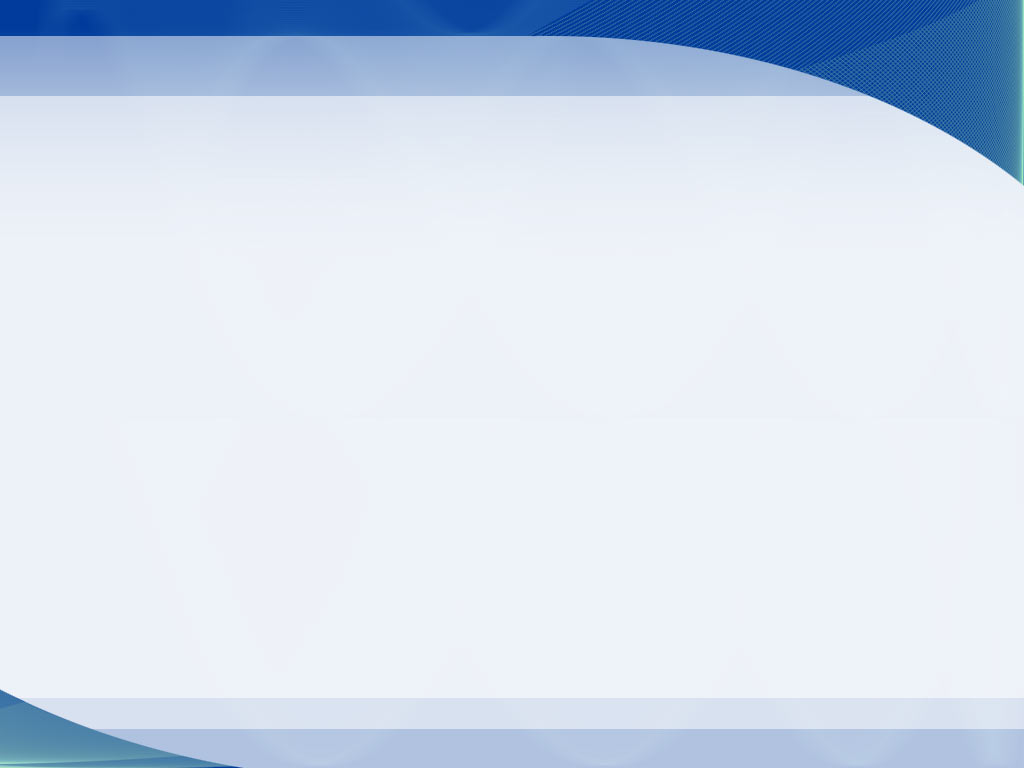 Культурная жизнь
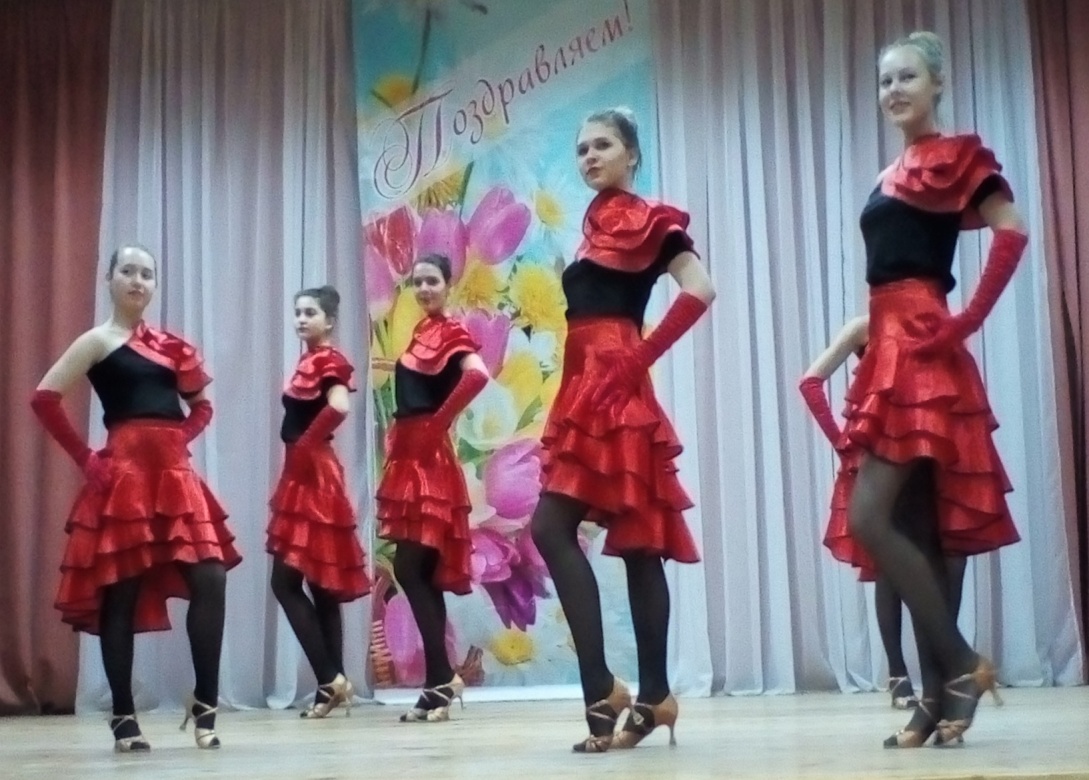 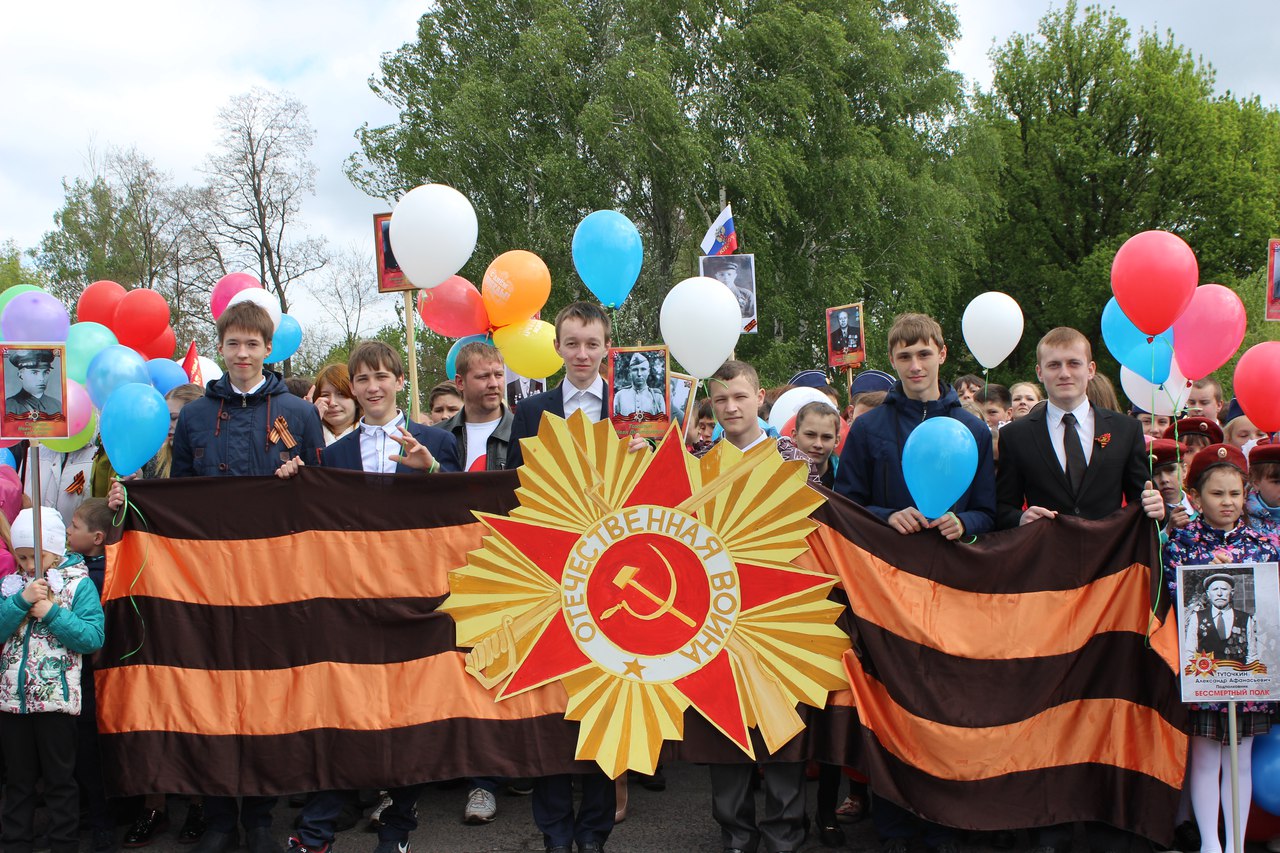 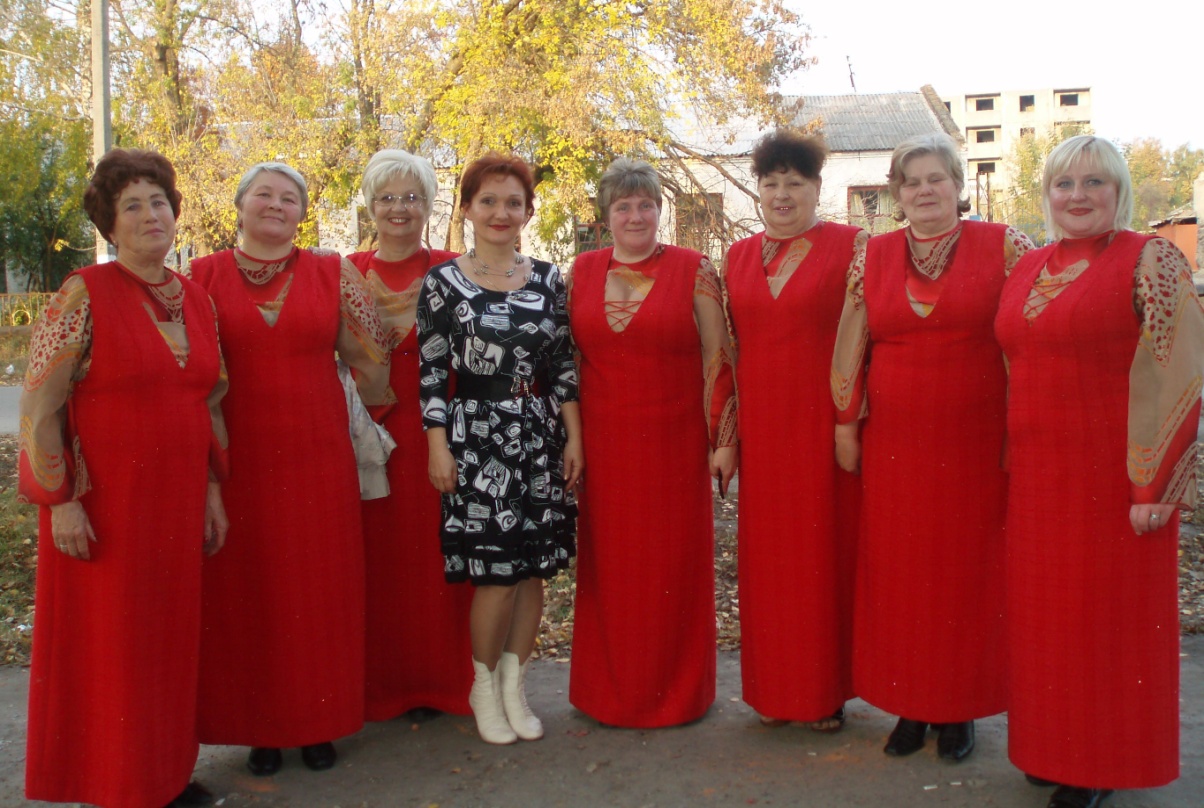 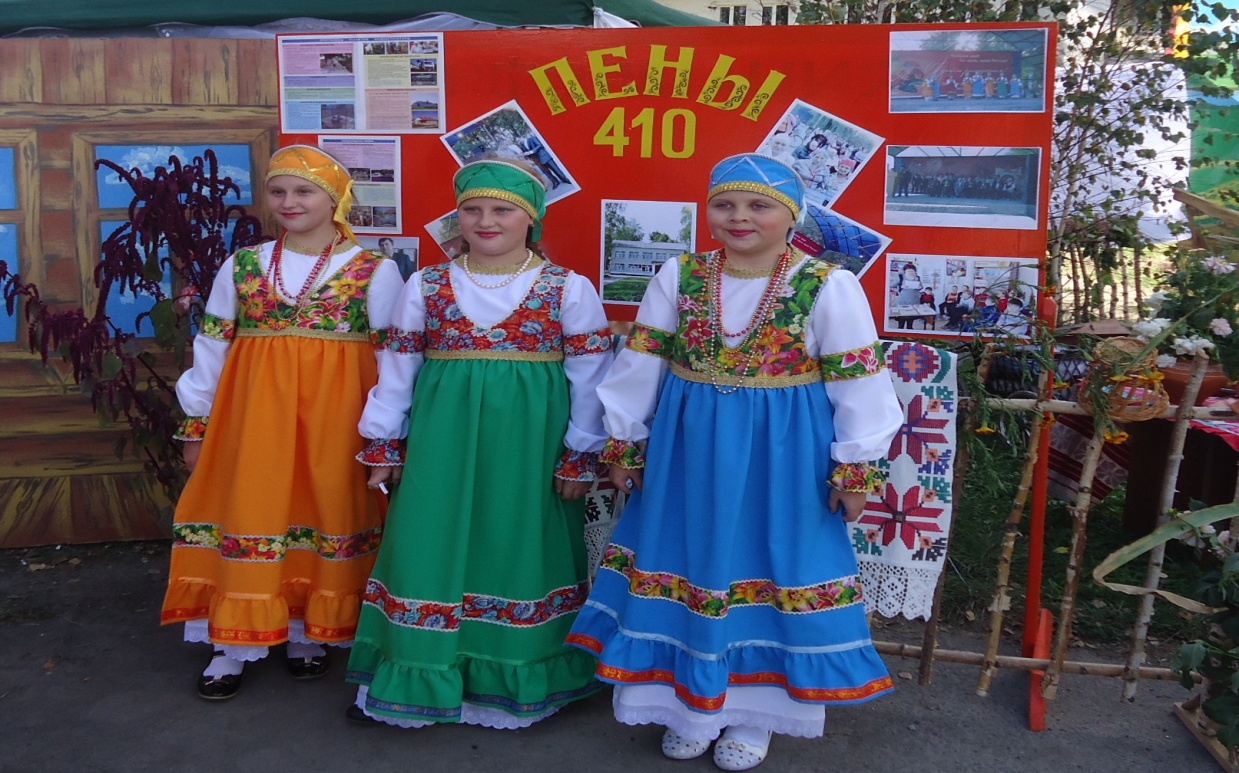 Расходы на культуру на 2019-2021  г.
Всего расходов: 

в 2019 – 3058495 руб.

в 2020 – 3179773 руб.

в 2021 – 3260906 руб.
Подпрограмма «Искусство»:
на 2019 год – 1509373 руб.
на 2020 год – 1562541 руб.
на 2021 год  – 1614232 руб.

Подпрограмма «Наследие»:
на 2019 год – 1549122 руб.
на 2020 год – 1580656 руб.
на 2021 год – 1680250 руб.
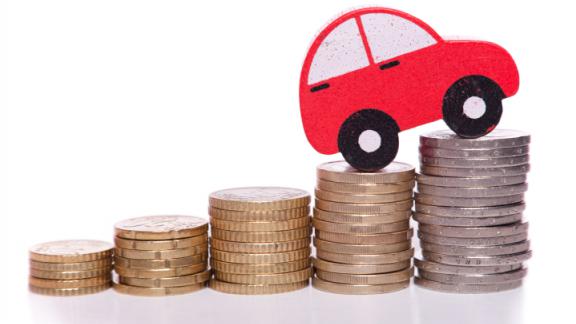 Дорожный фонд -  часть средств бюджета, подлежащая использованию в целях финансового обеспечения дорожной деятельности в отношении автомобильных дорог общего пользования местного значения.
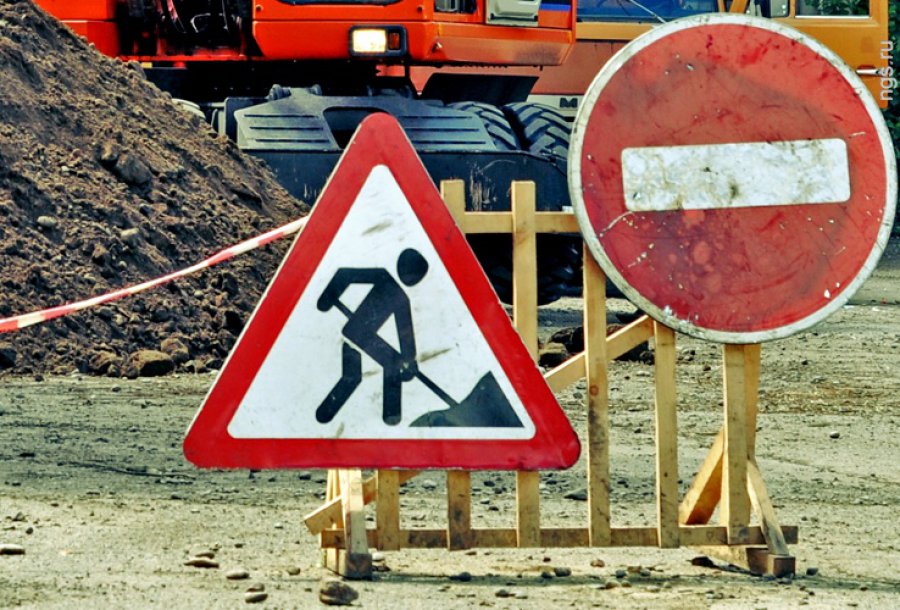 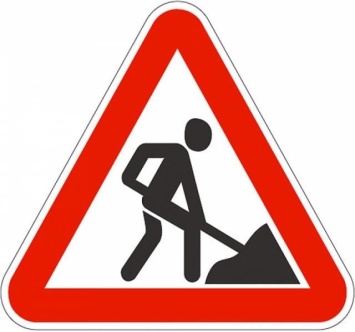 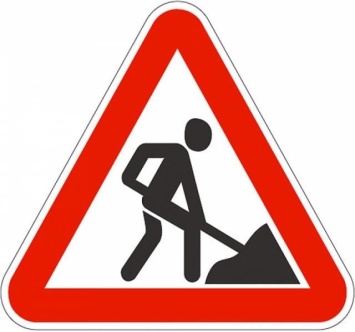 Доходы фонда
Расходы фонда
-на финансовое обеспечение деятельности по проектированию, строительству, реконструкции, капитальному ремонту, ремонту и содержанию автомобильных дорог общего пользования  местного значения;
приобретение дорожной техники,
необходимой для строительства и содержания автомобильных дорог.
акцизы на автомобильный бензин, прямогонный бензин, дизельное топливо, моторные масла для дизельных и карбюраторных (инжекторных) двигателей, производимых на территории Российской Федерации,
подлежащие зачислению в местный бюджет
Дорожный фонд
Направления использования дорожного фонда:
 - выполнение работ по капитальному ремонту, ремонту и содержанию автомобильных дорог общего пользования;
- проектирование и строительство (реконструкция) автомобильных дорог общего пользования;
- обустройство автомобильных дорог  общего пользования в целях повышения безопасности дорожного движения.

Объем бюджетных ассигнований муниципального дорожного фонда: 
2019 год – 969328 руб.
2020 год – 1017512 руб.
2021 год –1088248 руб.
Сфера ЖКХ
Муниципальная программа поселка имен  К.Либкнехта Курчатовского района «Обеспечение доступным и комфортным жильем и коммунальными услугами граждан в муниципальном образовании «поселок имени К.Либкнехта»
Основные задачи Программы:
- создание условий для развития в муниципальном образовании социальной и инженерной инфраструктуры;
- мероприятия по благоустройству поселка, сбору и транспортировке ТБО;
- мероприятия в области жилищно-коммунального хозяйства.

Финансирование муниципальной программы:
2019 год – 2990389,59 руб.
2020 год – 1693341,59 руб.
2021 год – 1648169,59 руб.
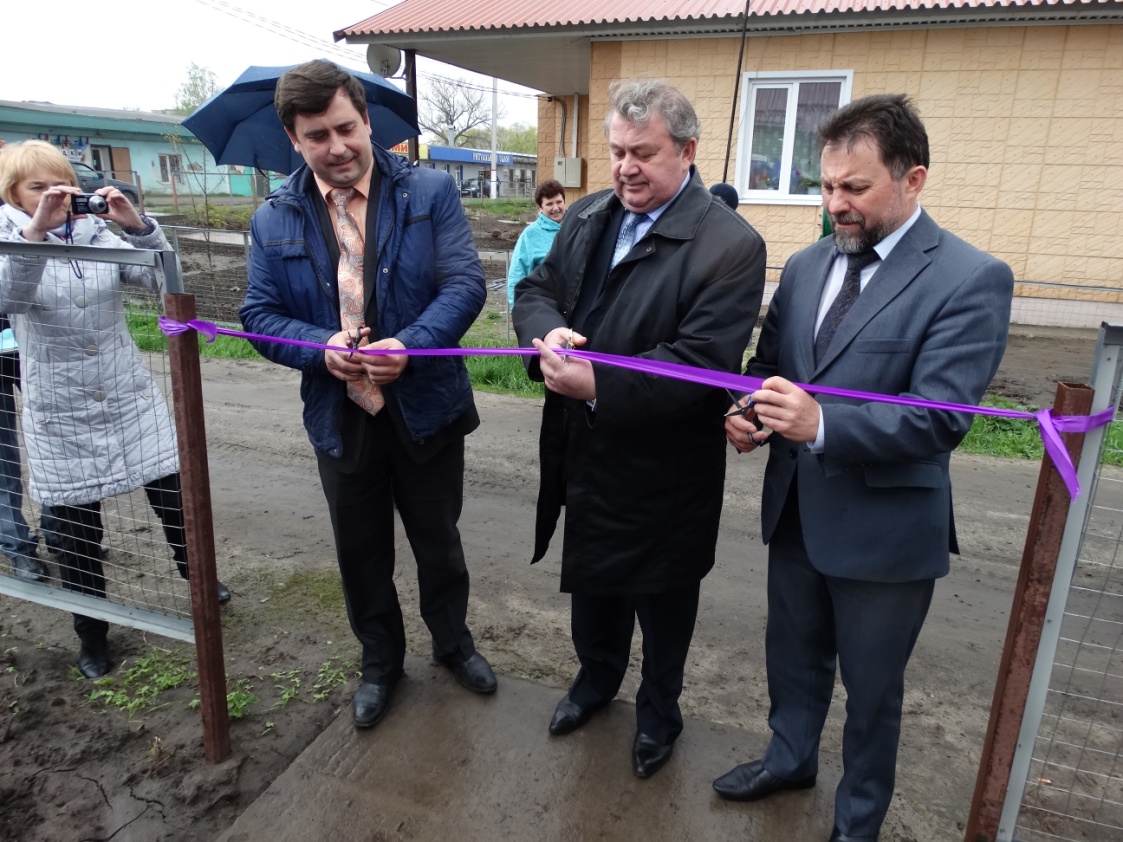 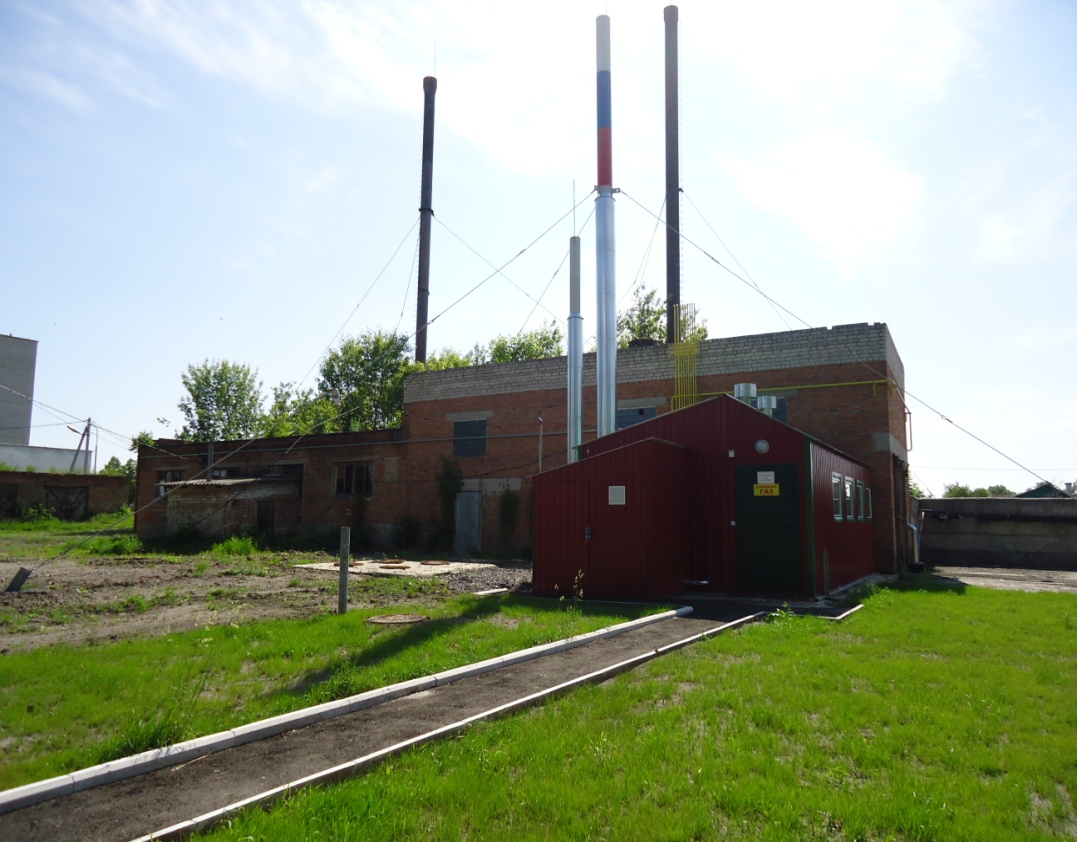 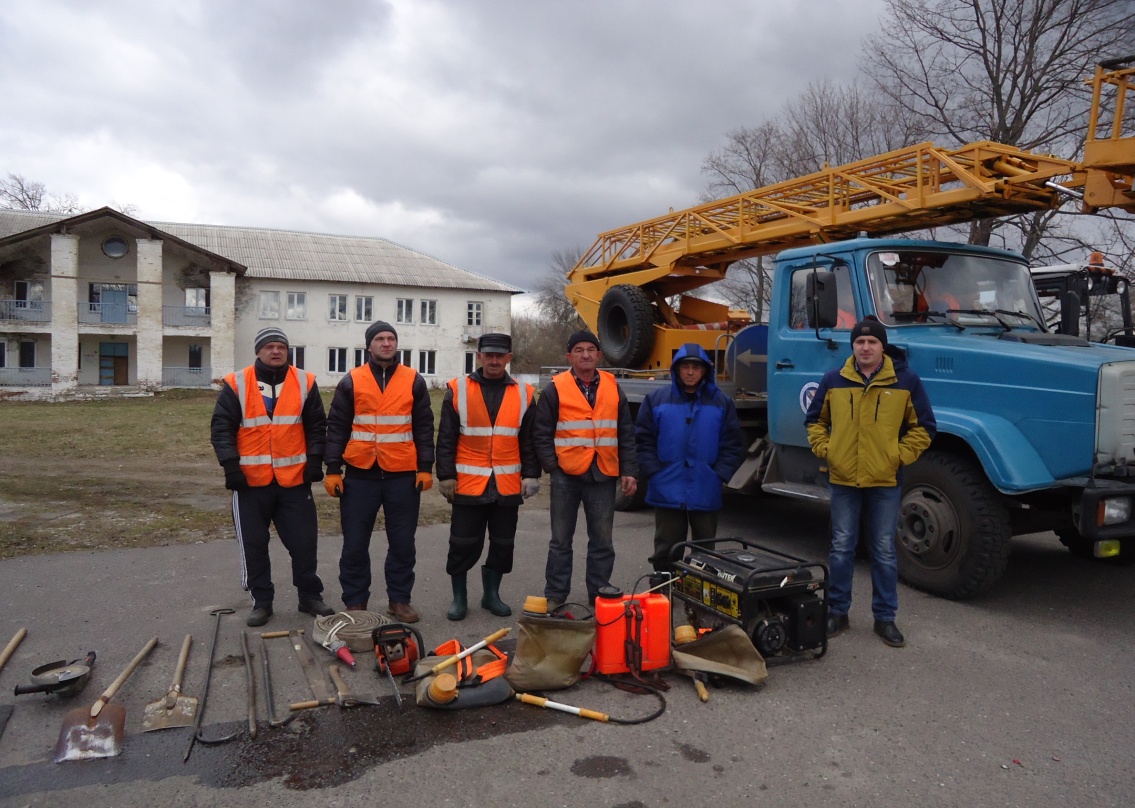 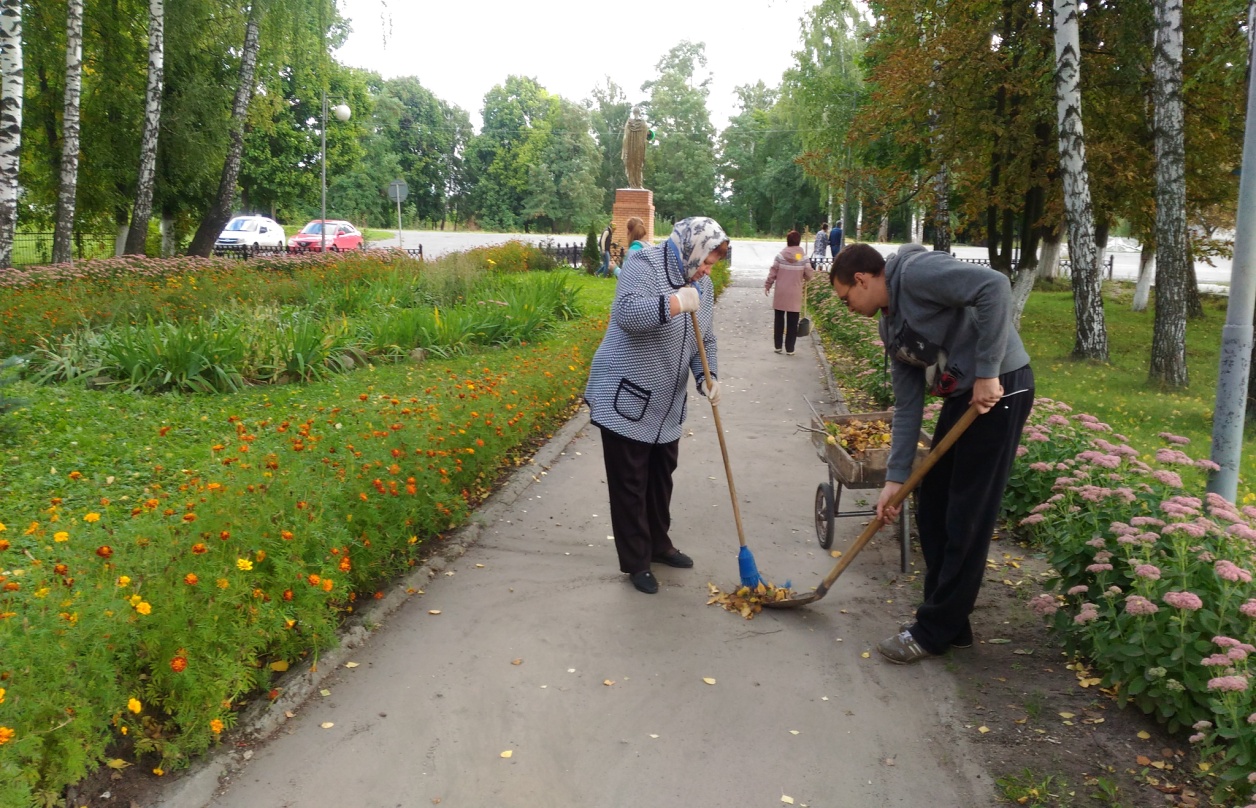 Формирование современной городской среды
На реализацию мероприятий по формированию современной городской среды предусмотрено на 2019 год 200 000 руб.
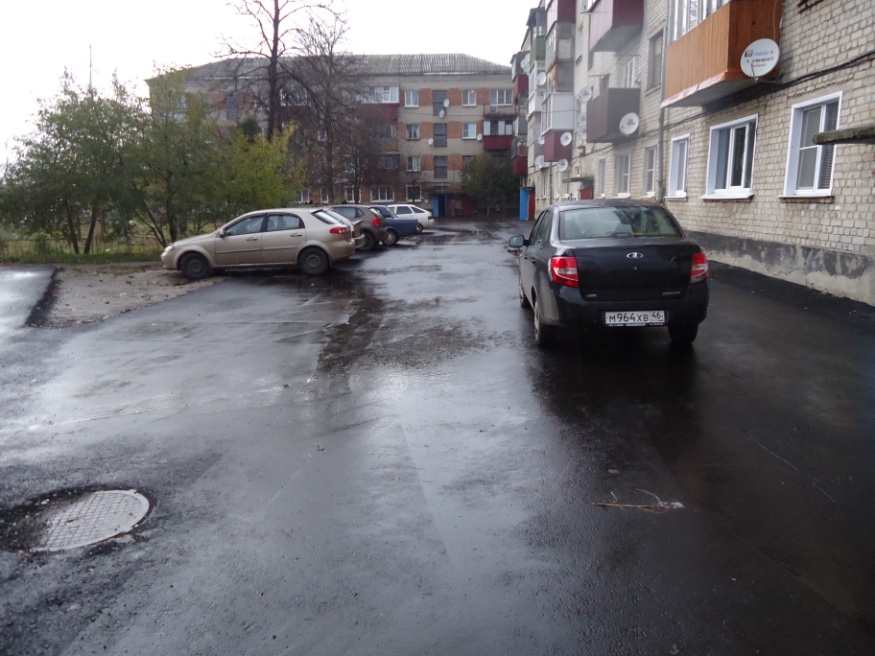 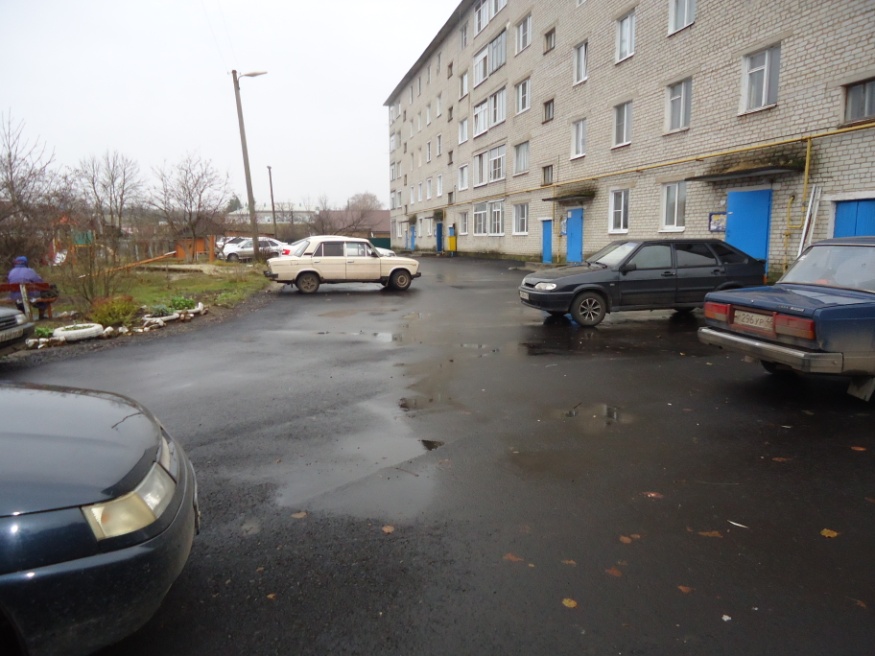 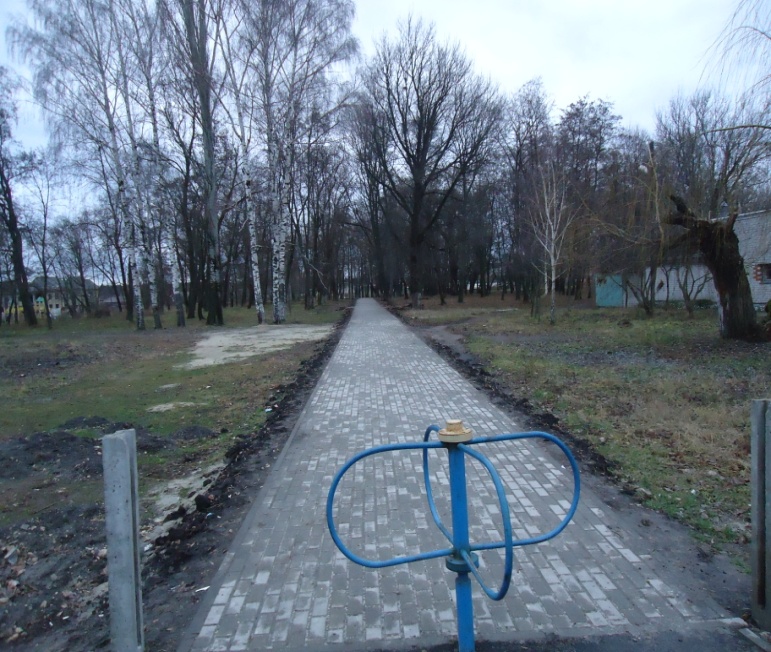 Резервный фонд
Резервный фонд Администрации поселка имени К.Либкнехта Курчатовского района  (далее - резервный фонд) создается с
 целью финансового обеспечения непредвиденных
 расходов, мероприятий местного значения, 
непредусмотренных решением о бюджете
 муниципального образования на очередной
 финансовый год и плановый период.

Размер резервного фонда устанавливается 
постановлением администрации поселка имени
 К.Либкнехта Курчатовского района и не может 
превышать 3 процента от общего объема расходов.

 Резервный фонд на 2019 год и плановый период 2020 и 2021 годов запланирован в размере 300 тыс. руб. ежегодно.
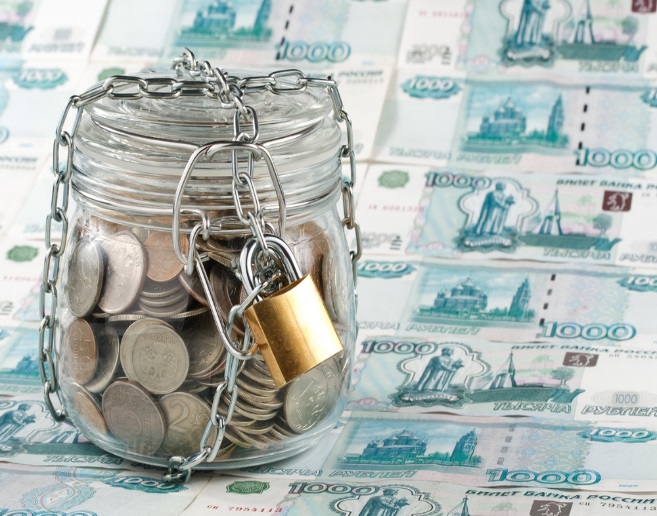 Бюджетные ассигнования резервного фонда
используются для финансового обеспечения:
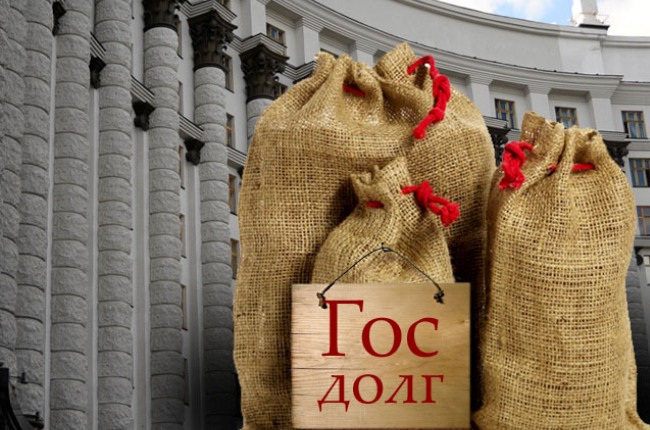 Муниципальный долг возникает в силу осуществления заимствований для погашения долговых обязательств и финансирования дефицита бюджета
Муниципальный долг муниципального образования  «поселок имени К.Либкнехта» =883267 руб.
Основные показатели социально-экономического развития, используемые при составлении проекта бюджета муниципального образования
Основные термины
Безвозмездные перечисления осуществляются в рамках безвозмездной помощи (содействия) Российской Федерации, под которой понимаются средства, товары, предоставляемые Российской Федерации, субъектам РФ, органам государственной власти и местного самоуправления, а также выполняемые для них работы и оказываемые им услуги в качестве гуманитарной или технической помощи (содействия) на безвозмездной основе иностранными государствами, их федеративными или муниципальными образованиями, международными и иностранными учреждениями или некоммерческими организациями .
Собственные (закрепленные) доходы - доходы, которые полностью или в твердо фиксированной доле (в %) на постоянной или договорной основе в установленном порядке поступают в соответствующий бюджет.
Межбюджетные трансферты - средства, предоставляемые одним бюджетом бюджетной системы Российской Федерации другому бюджету бюджетной системы Российской Федерации;
Дотации - межбюджетные трансферты, предоставляемые на безвозмездной и безвозвратной основе без установления направлений и (или) условий их использования;
Субвенция - межбюджетные трансферты, предоставляемые бюджетам субъектов Российской Федерации в целях финансового обеспечения расходных обязательств субъектов Российской Федерации и (или) муниципальных образований, возникающих при выполнении полномочий Российской Федерации, переданных для осуществления органам государственной власти субъектов Российской Федерации и (или) органам местного самоуправления в установленном порядке.
Субсидия - межбюджетные трансферты, предоставляемые бюджетам субъектов Российской Федерации в целях софинансирования расходных обязательств, возникающих при выполнении полномочий органов государственной власти субъектов Российской Федерации по предметам ведения субъектов Российской Федерации и предметам совместного ведения Российской Федерации и субъектов Российской Федерации, и расходных обязательств по выполнению полномочий органов местного самоуправления по вопросам местного значения.Совокупность субсидий бюджетам субъектов Российской Федерации из федерального бюджета образует Федеральный фонд софинансирования расходов.
Информация подготовлена Администрацией поселка имени К.Либкнехта Курчатовского района